List of PXD9 Pilot Modules
DHPT1.0 & DCDPP
W30-OB1
W30-OB2 (switcher problems due to test with 
Both mounted on cooling block


DHPT1.1 & DCDPP
IB and OB mounted on SCB
W36-IF used to check probe card setup
W36-IB in preparation for TUM (DHPT-DHE interface)
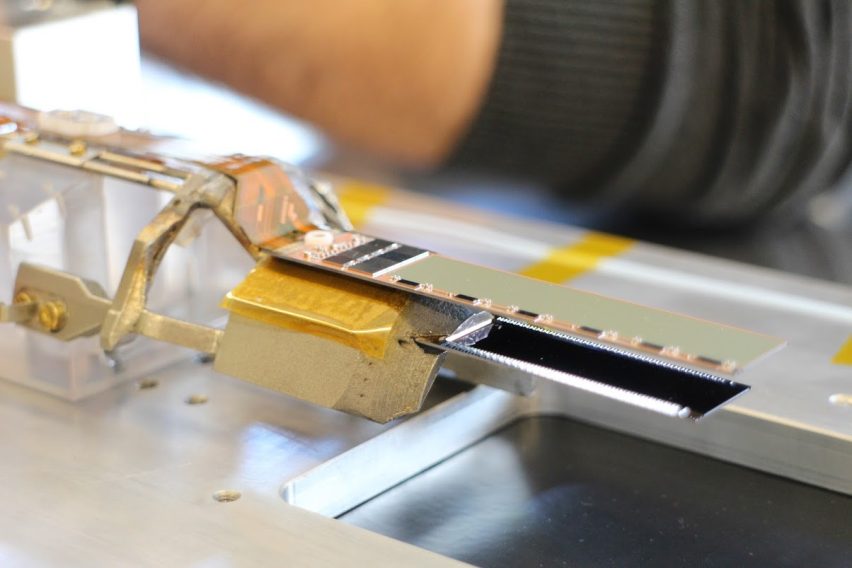 Permanent Setup Meeting
1
Christian Koffmane